Consulting | Outsourcing | Project Management | Technologies | Industries
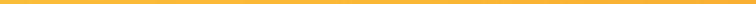 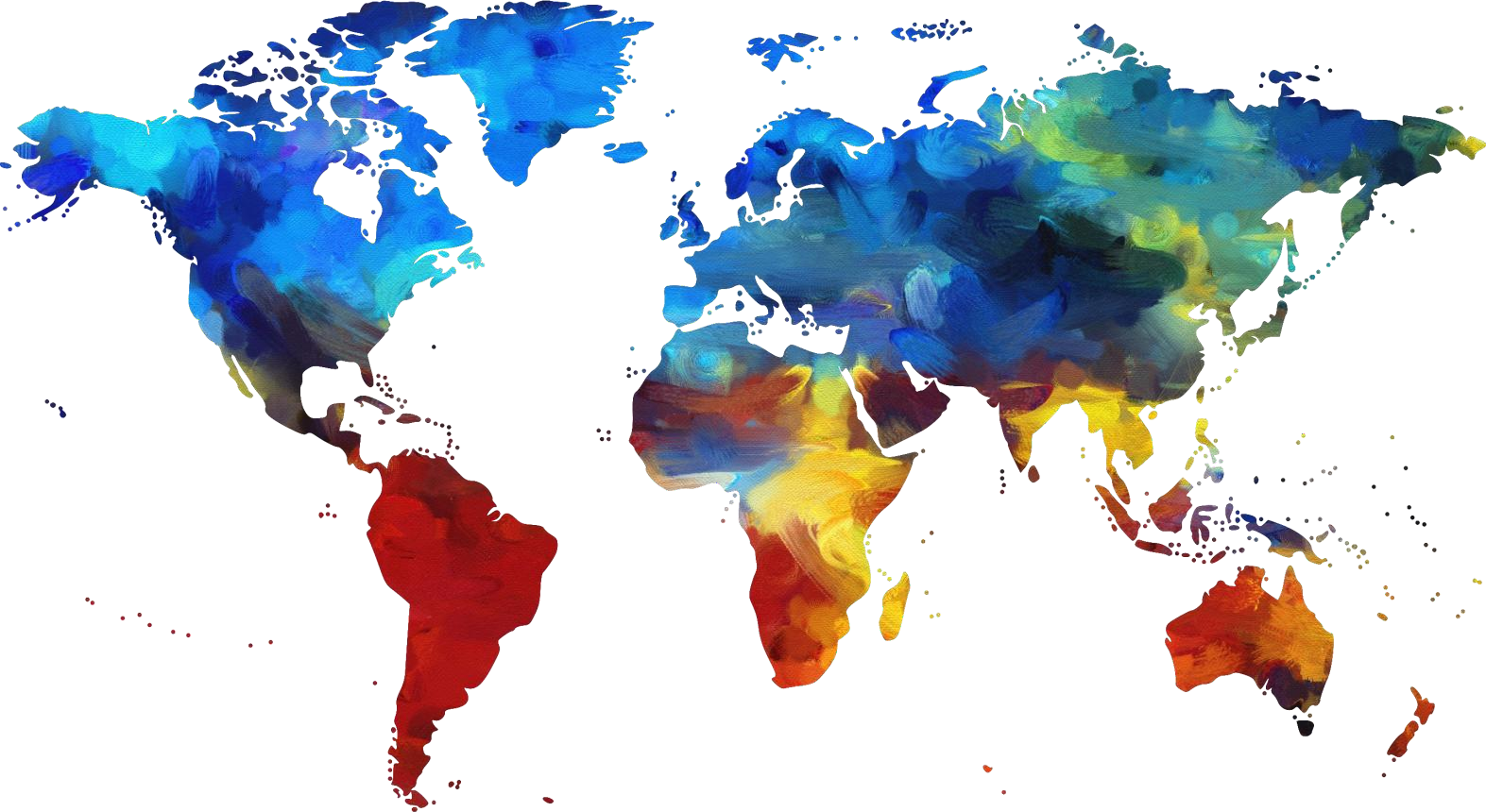 INDUCTUS LIMITED
Helpline: +91 92346 92346  ho@inductusgroup.com  www.inductusgroup.com
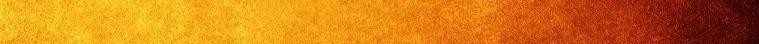 Business Profile - 2020
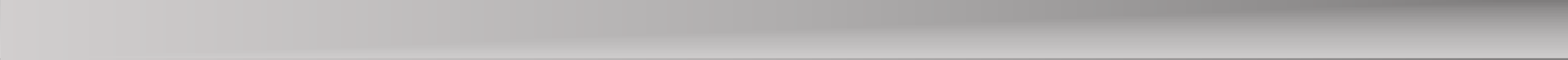 CONTENT:
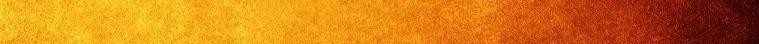 Business Profile - 2020
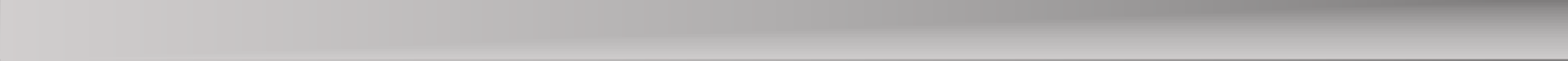 A MESSAGE FROM OUR CEO & MANAGING DIRECTOR:
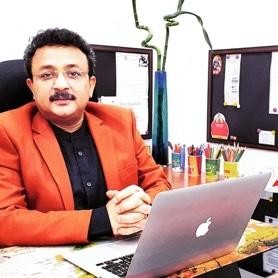 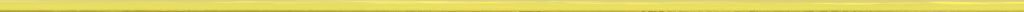 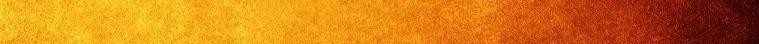 Business Profile - 2020
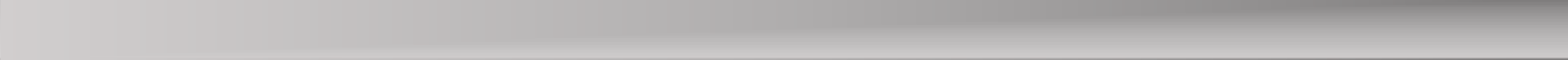 OUR MISSION & VISION:
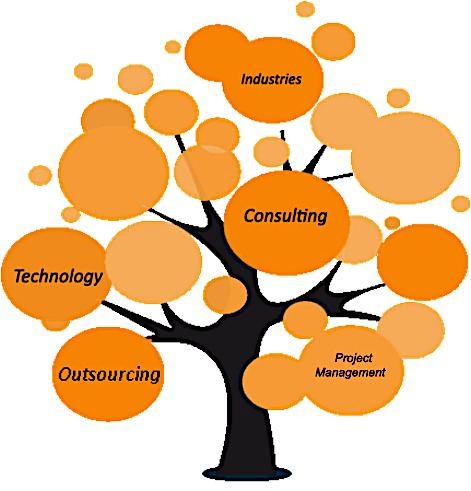 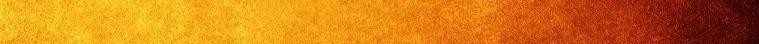 Business Profile - 2020
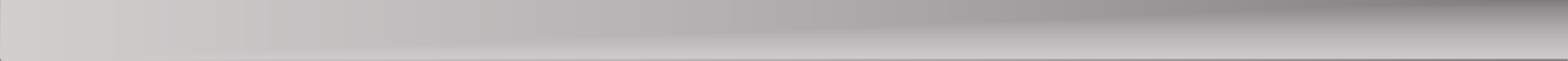 COMPANY PROFILE:
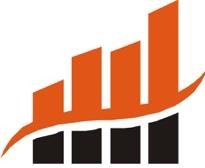 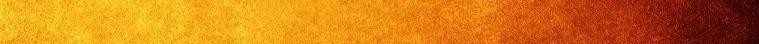 Business Profile - 2020
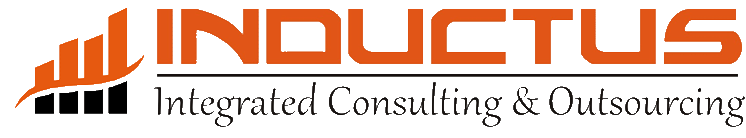 2022
2021
VENTURED INTO THE DEFENSE DOMAIN
Agreement with BSDM, USRLM,  RIPA for project management consulting assignments .
Agreement with RITEs, Railtel,
2020
ALLIANCE WITH RAILTEL,
INDUCTUS PROJECTS PRIVATE LIMITED, A SUBSIDIARY FORMED TO EXECUTE INFRA, ENGINEERING, EPC, RAILWAYS AND MINING PROJECTS.
2019
ENTERED INTO SOLAR POWER PROJECTS
VENTURED INTO THE E-COMMERCE DOMAIN
2018
EXPANDED TO INTERNATION/ OFF-SHORE MARKETS
Our Journey
FORAYED INTO RENEWABLE ENERGY PROJECT MANAGEMENT SERVICES
2016
2017
VENTURED INTO THE SKILL DEVELOPMENT DOMAIN
2015
SET UP DATA CENTRE AND IT CONSULTING & OUTSOURCING SERVICES
2014
FORAYED INTO INFRA & ENGINEERING SERVICES
ESTABLISHED TRAINING, DEVELOPMENT & CAPACITY BUILDING SERVICES 
& PROGRAMS FOR GOVERNMENT, DEVELOPMENT & CORPORATE
SECTOR ORGANIZATIONS
INTRODUCTION OF STAFFING / HR OUTSOURCING SERVICE
INCEPTION 
OF INDUCTUS 
‘14TH AUGUST 2007’
2011
2013
2010
VENTURED INTO 
CSR PROJECTS AND OTHER DEVELOPMENT SECTOR PROJECTS
2009
2008
VENTURED IN SRI LANKA. 
CIVIL ENGINEERING PMS INCLUDED TO INFRA & ENGINEERING SERVICES.
2007
2012
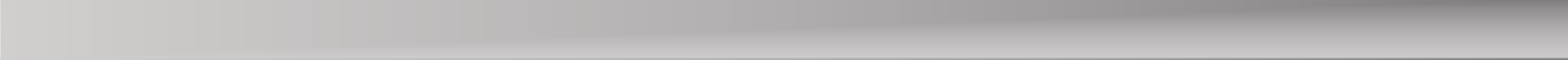 INDUCTUS’ PRESENCE ACROSS THE STATES:
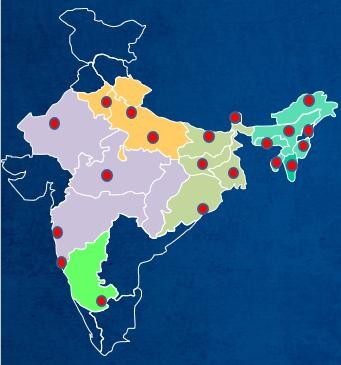 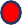 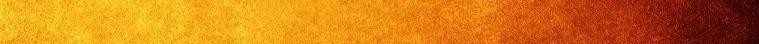 Business Profile - 2020
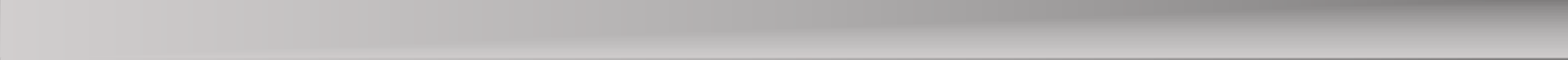 BUSINESS DIVISIONS/VERTICALS:
MANAGEMENT CONSULTING
IT CONSULTING
HUMAN CAPITAL MANAGEMENT
SKILL DEVELOPMENT & CAPACITY  DEVELOPMENT
HERITAGE MANAGEMENT
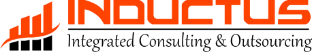 DEVELOPMENT SECTOR PROJECTS & CSR
ENGINEERING SERVICES (CIVIL, EPC, TELECOM
GOVERNMENT SECTOR PROJECTS
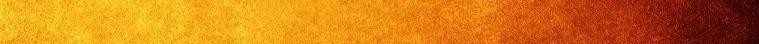 Business Profile - 2020
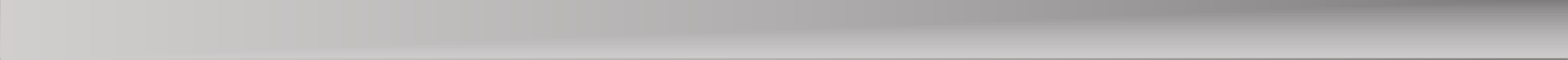 SUBSIDIARIES/STRATEGIC BUSINESS UNITS (SBUs) SERVICE LINES:
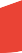 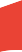 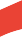 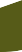 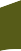 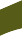 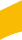 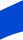 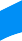 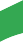 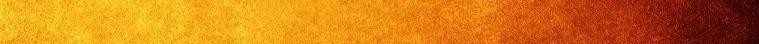 Business Profile - 2020
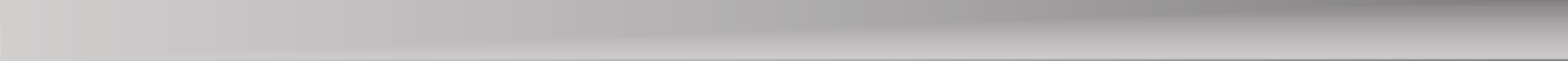 SECTOR WISE LIST OF SOME OF OUR ESTEEMED CLIENTS:
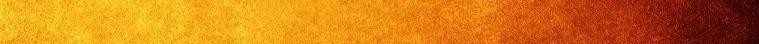 Business Profile - 2020
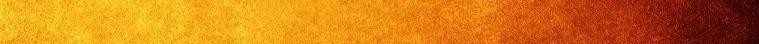 Business Profile - 2020
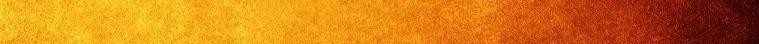 Business Profile - 2020
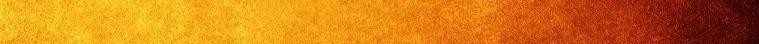 Business Profile - 2020
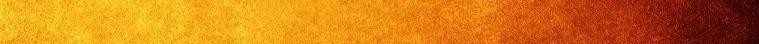 Business Profile - 2020
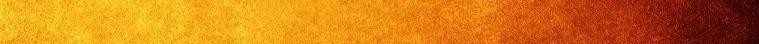 Business Profile - 2020
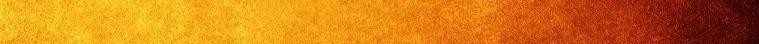 Business Profile - 2020
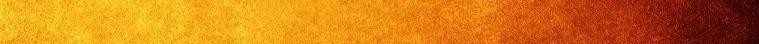 Business Profile - 2020
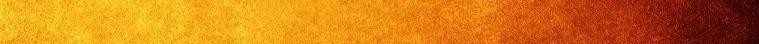 Business Profile - 2020
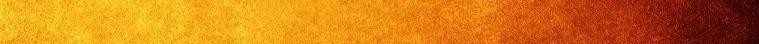 Business Profile - 2020
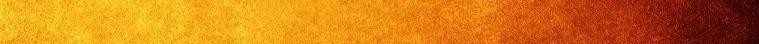 Business Profile - 2020
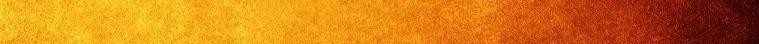 Business Profile - 2020
TSA/PMU/PIA/SKILL DEVELOPMENT & CAPACITY BUILDING PROJECTS
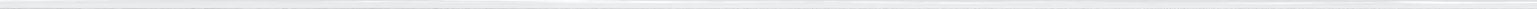 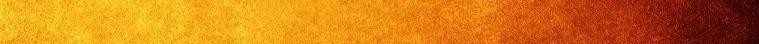 Business Profile - 2020
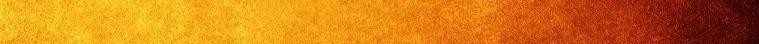 Business Profile - 2020
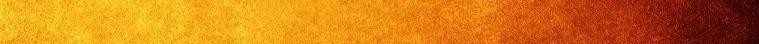 Business Profile - 2020
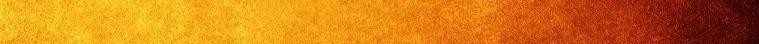 Business Profile - 2020
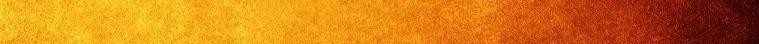 Business Profile - 2020
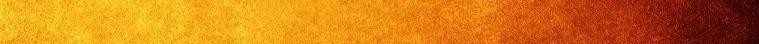 Business Profile - 2020
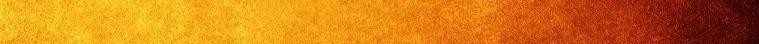 Business Profile - 2020
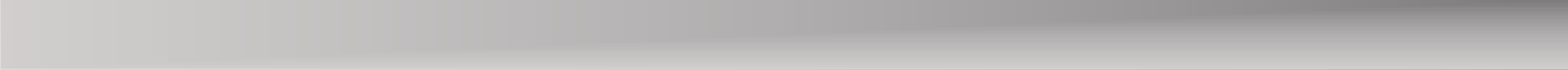 EXPERINECE DETAILS (SECTOR WISE):

INFRA & ENGINEERING – CIVIL / EPC
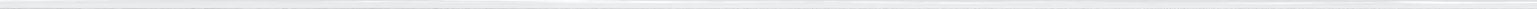 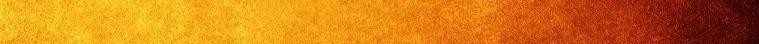 Business Profile - 2020
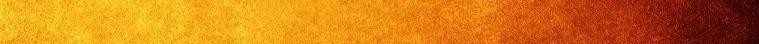 Business Profile - 2020
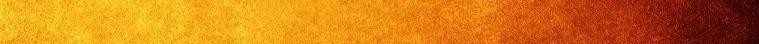 Business Profile - 2020
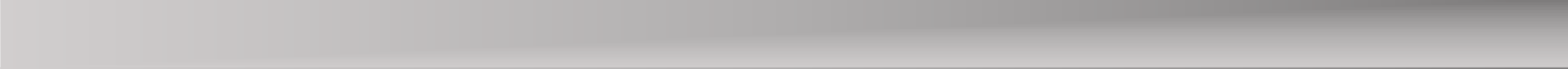 EXPERINECE DETAILS (SECTOR WISE):
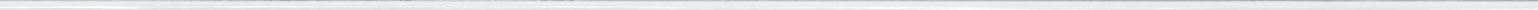 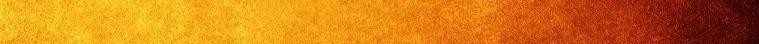 Business Profile - 2020
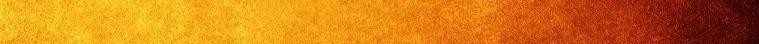 Business Profile - 2020
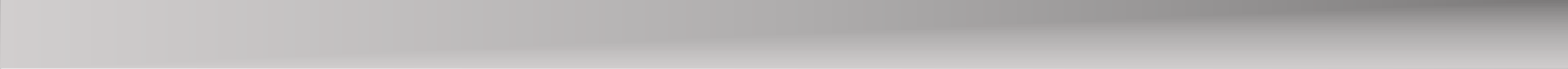 EXPERINECE DETAILS (SECTOR WISE):
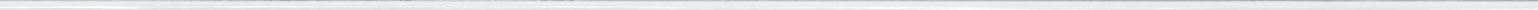 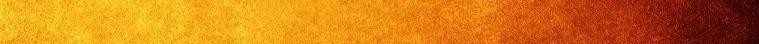 Business Profile - 2020
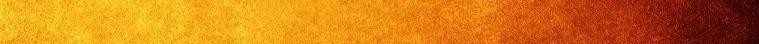 Business Profile - 2020
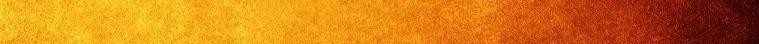 Business Profile - 2020
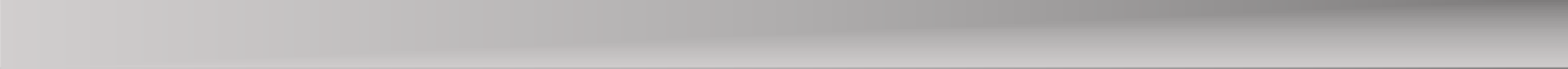 EXPERINECE DETAILS (SECTOR WISE):
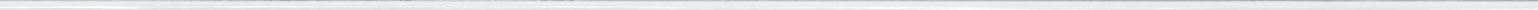 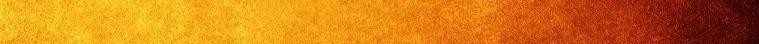 Business Profile - 2020
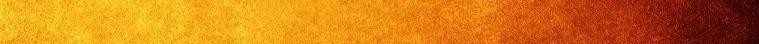 Business Profile - 2020
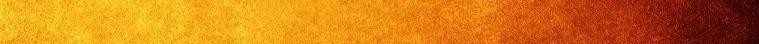 Business Profile - 2020
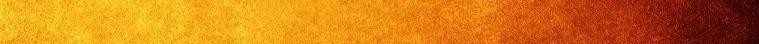 Business Profile - 2020
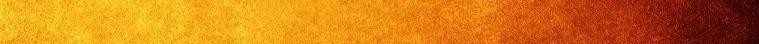 Business Profile - 2020
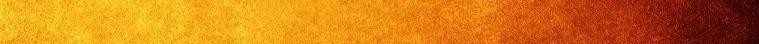 Business Profile - 2020
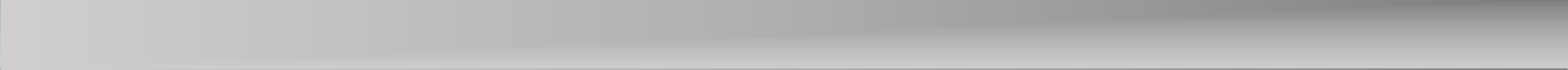 EXPERINECE DETAILS (SECTOR WISE):
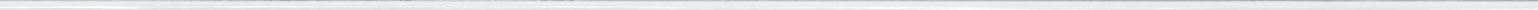 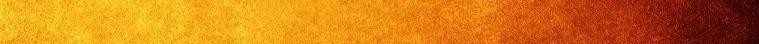 Business Profile - 2020
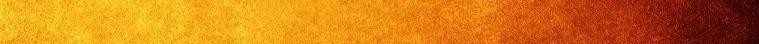 Business Profile - 2020
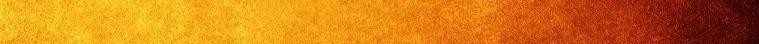 Business Profile - 2020
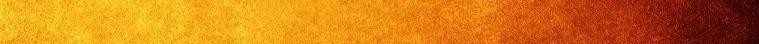 Business Profile - 2020
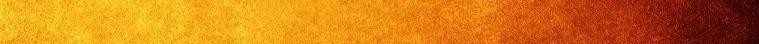 Business Profile - 2020
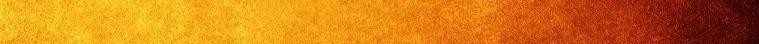 Business Profile - 2020
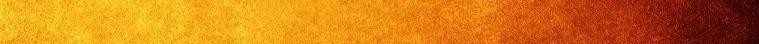 Business Profile - 2020
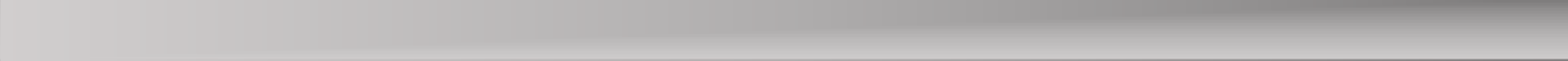 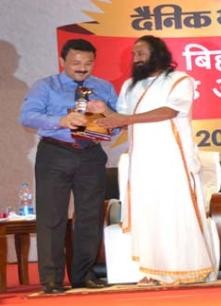 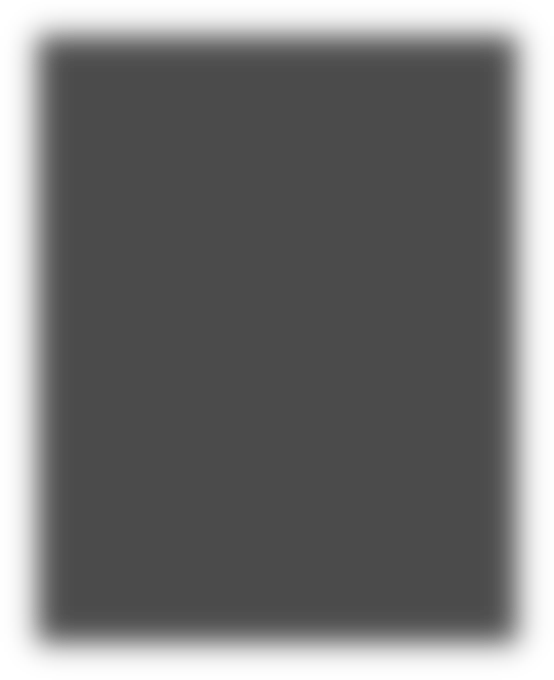 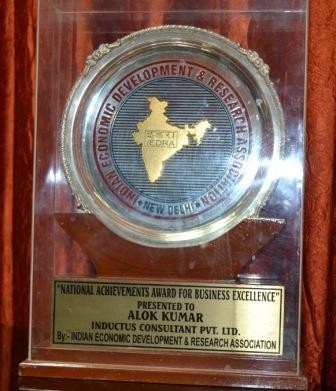 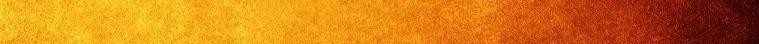 Business Profile - 2020
Winner of "Rashtriya Rattan Award" (Year 2008) Award & Accreditation by  His Excellency Dr A R Kidwai, Honorable Governor of Haryana (India).
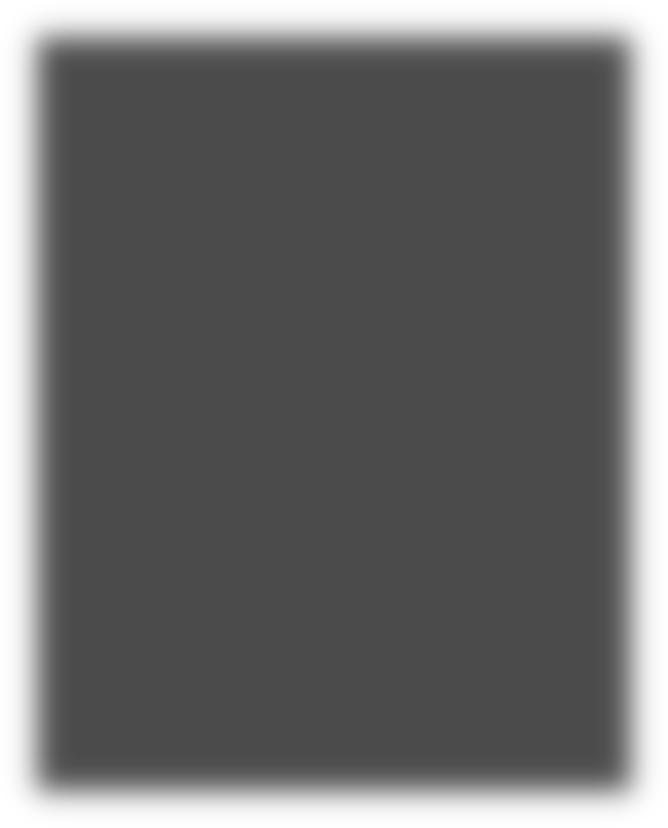 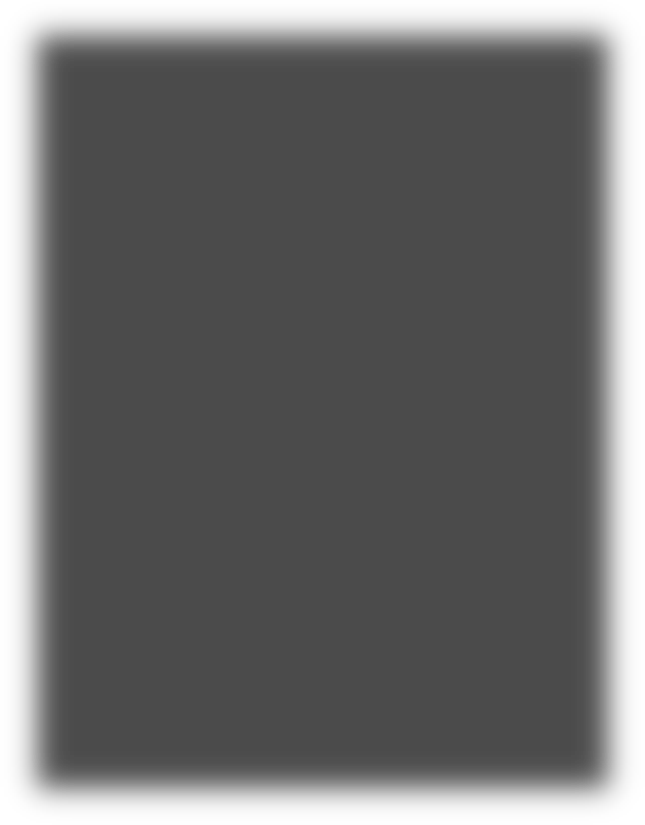 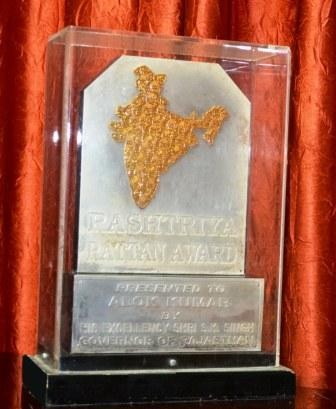 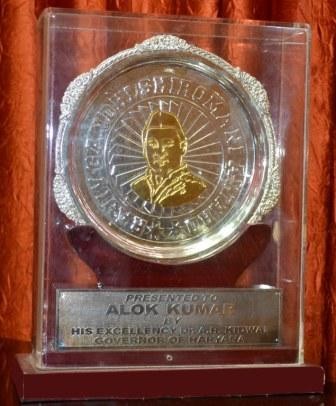 Winner of "Rajiv Gandhi Shiromani Award" (Year 2008) Award & Accreditation by  His Excellency Shri S K Singh, Honorable Governor of Rajasthan (India).
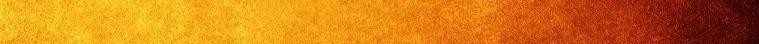 Business Profile - 2020
Inductus	adjudged	“The	Best	Professional	Service	Provider  Organization” by the National News Channel “Sahara Samay“.
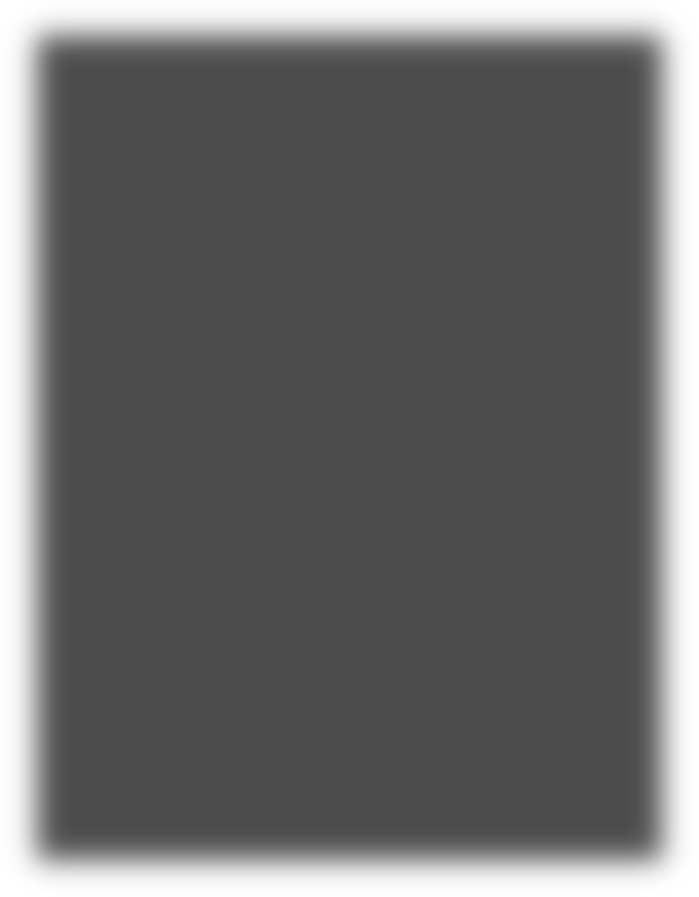 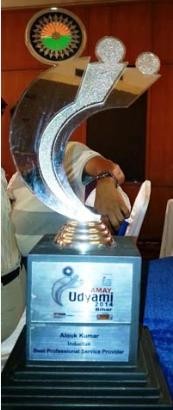 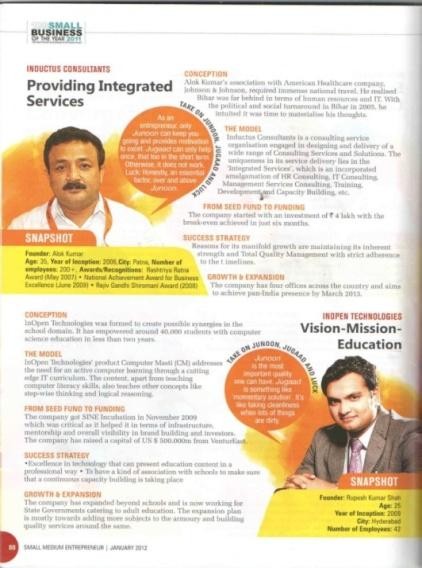 Inductus is recognized and selected amongst "100 Rising  Businesses of the Year, 2011" by Entrepreneur Magazine.
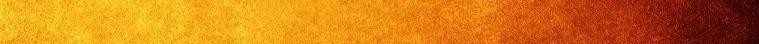 Business Profile - 2020
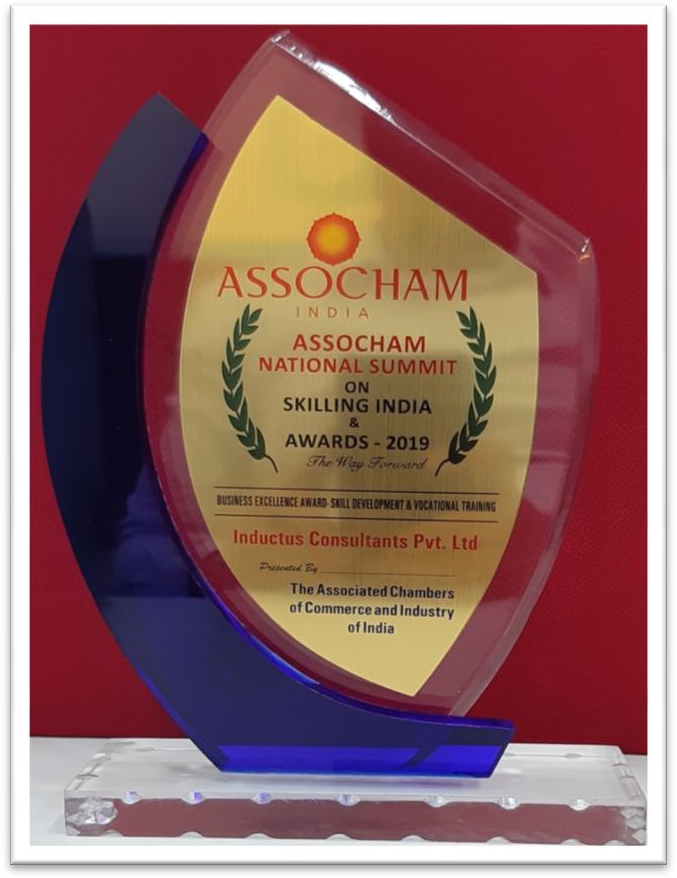 ‘Business Excellence Award 2019’  By
Industry Association of India  ‘ASSOCHAM’
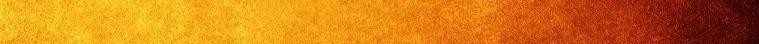 Business Profile - 2020
“Inductus’ Promise”
Quality Commitment
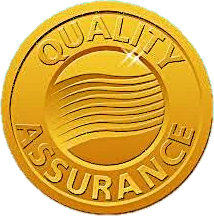 Inductus is dedicated to its Commitment to Quality in all its transactions……… and assures all its  Customers & Users that, all of our Products and Services fully meets, conform & comply to best of the  International Quality. Bench Marks & Standards…….. at all times.
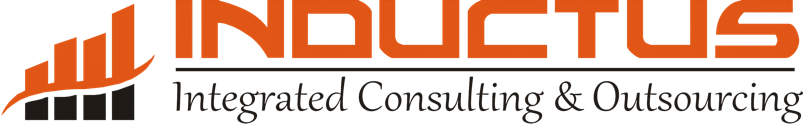 Head Office:
C – 127, Sector – 2, Noida, Delhi NCR, INDIA  Helpline: +91 92346 92346
Tel: +91 20 4106722
Email: ho@inductusgroup.com  www.inductusgroup.com
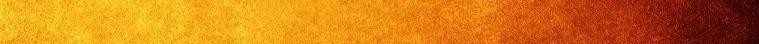 Business Profile - 2020